Семинар  


Успешные результаты реализации ИОМ педагога




08.09.2023г.
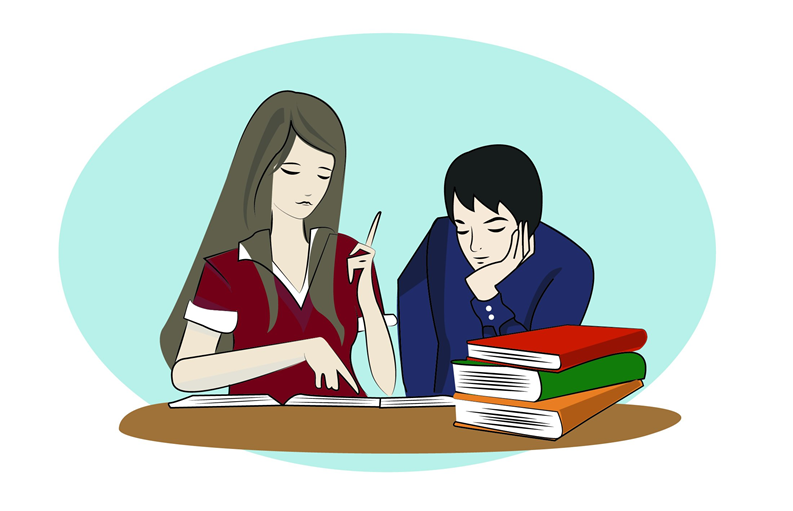 Дмитриева О.Л.Старший воспитатель МАДОУ детский сад № 41 «Ласточка»
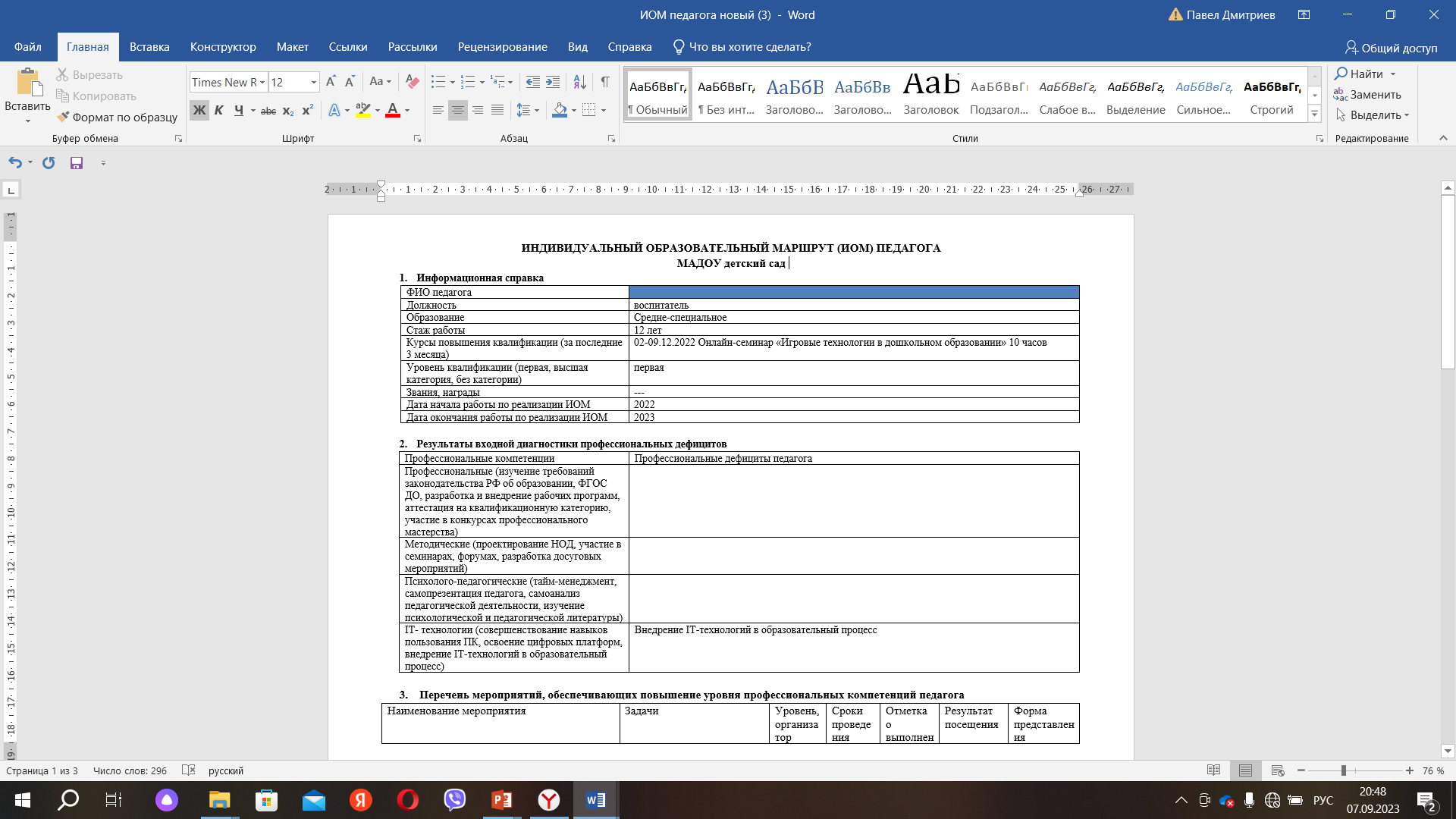 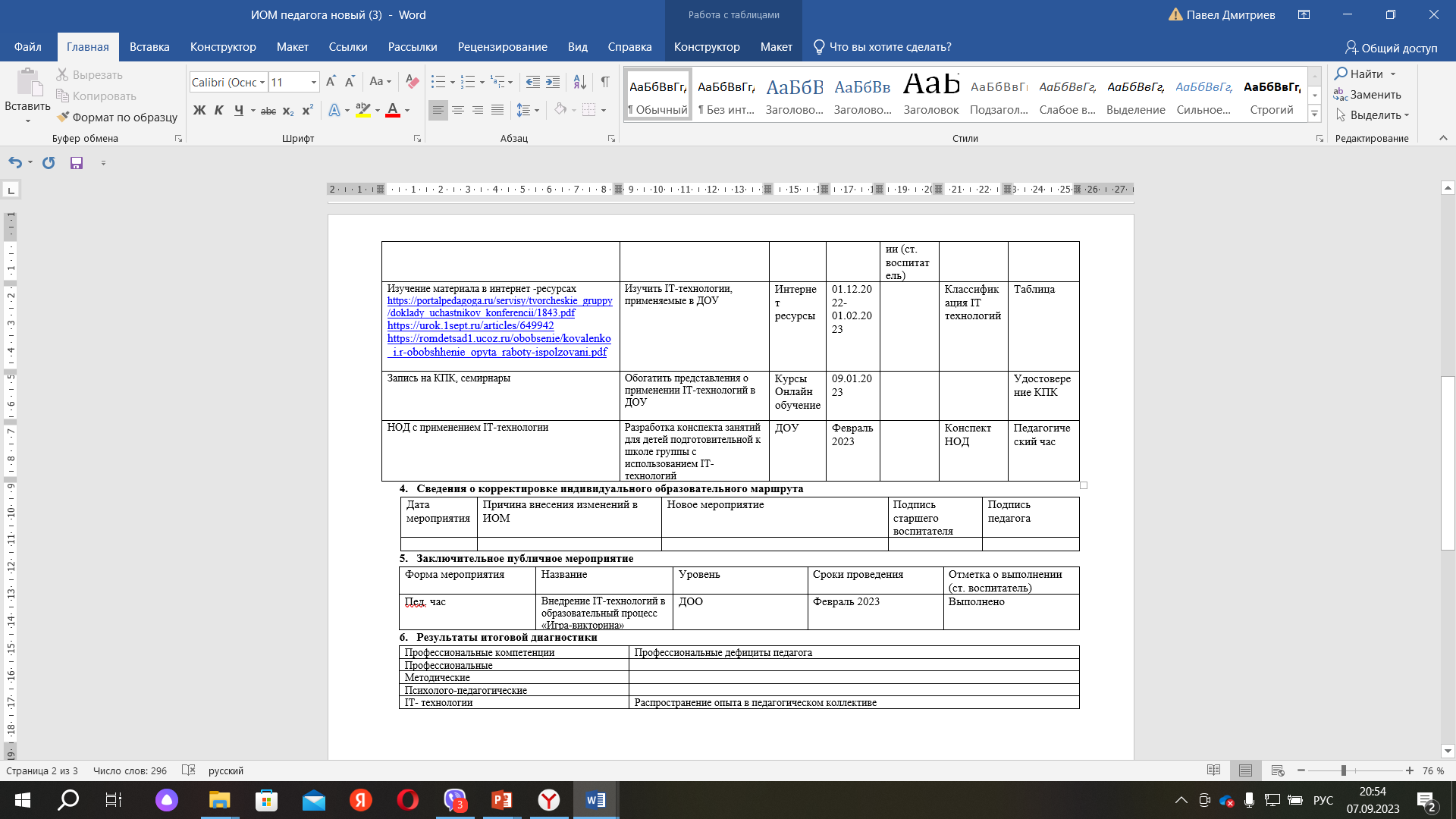 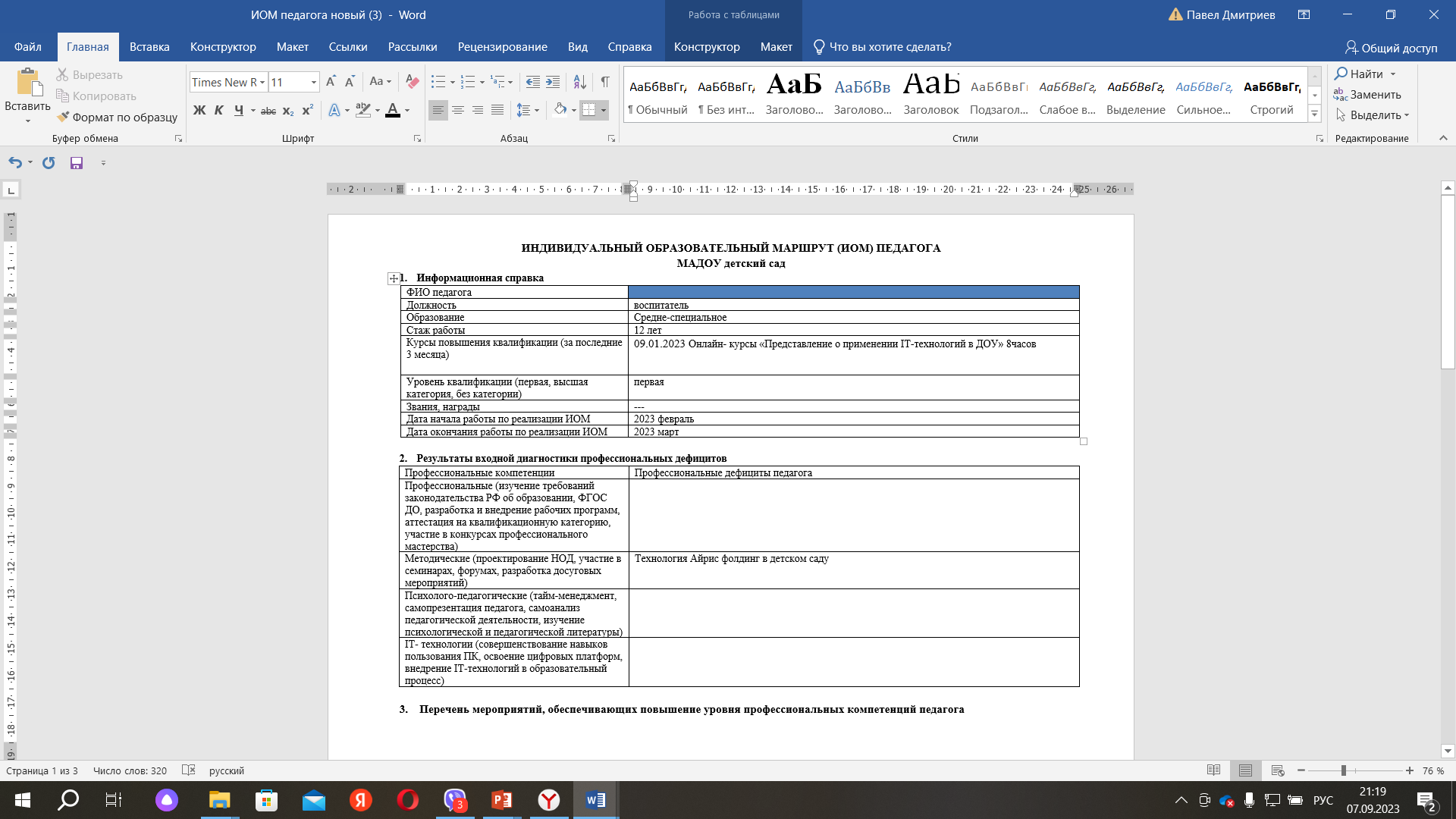 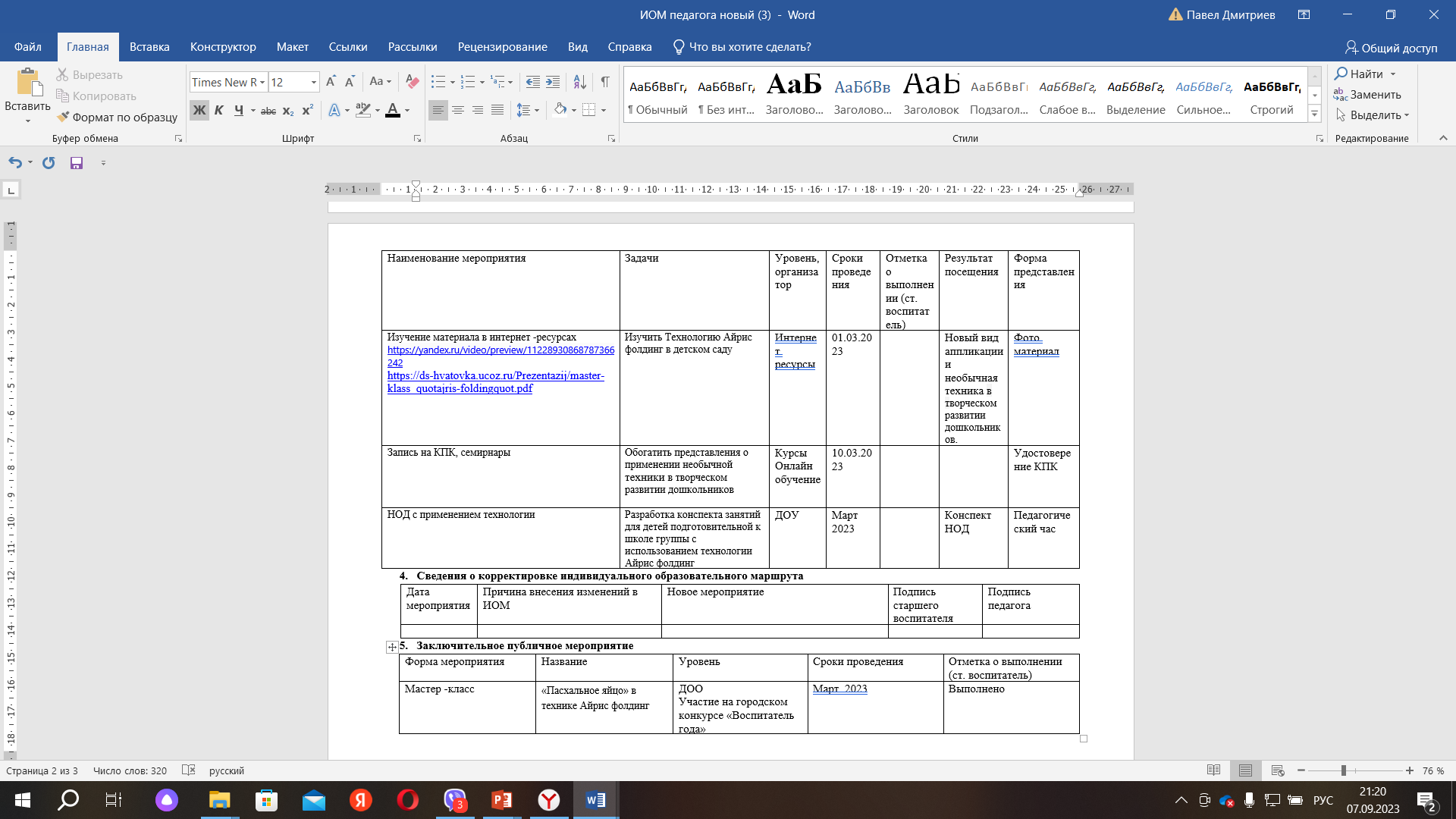 Индивидуальный образовательный маршрут педагога
Структурированная программа действий педагога  на некотором фиксированном этапе работы
Замыслы педагога относительно его собственного продвижения в образовании, оформленные и упорядоченные им, готовые к реализации в педагогических технологиях и в педагогической деятельности
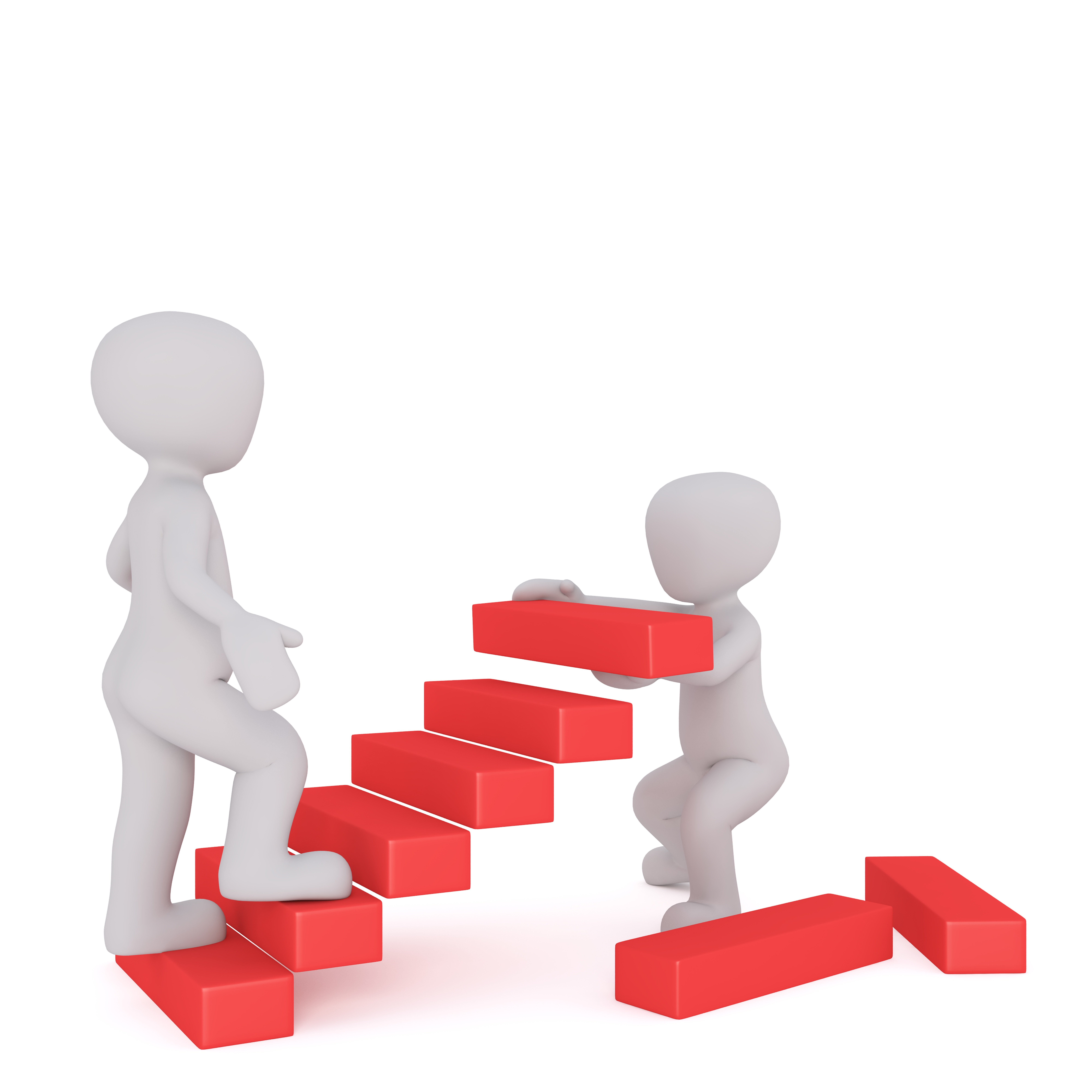 Легко правильно следовать за тем, кто правильно идёт впереди.Я.А. Коменский.